“[Provider Name] has met the standards and requirements of the Registered Continuing Education Program. Credit earned on completion of this program will be reported to RCEP at RCEP.net. A certificate of completion will be issued to each participant. As such, it does not include content that may be deemed or construed to be an approval or endorsement by the RCEP.”
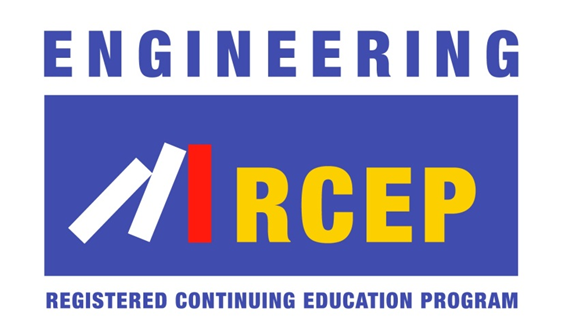 COPYRIGHT MATERIALS
This educational activity is protected by U.S. and International copyright laws. Reproduction, distribution, display and use of the educational activity without written permission of the presenter is prohibited.

© Provider Name 2009

- Provider Logo is acceptable here -
Purpose and Learning Objectives
[State purpose of activity on this slide.]

At the end of this presentation you will be able to:


[List learning objectives on this slide.]
Thank you for your time!
QUESTIONS?
This concludes the educational content of this activity
Provider Name/Logo				Website/Phone/Etc.